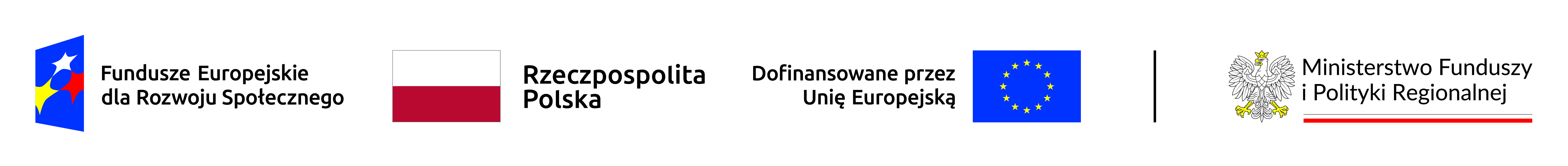 Akceleracja i skalowanie –plany FERS a doświadczenia PO WER


Spotkanie z przedstawicielami inkubatorów, Warszawa 02.08.2023
FERS – ramy a nie zamknięte definicje
Upowszechnianie
Ogólne wskazanie w FERS jako ramy – doprecyzowanie na poziomie regulaminu konkursu
NP. obecny konkurs:
Preinkubacja – proces dotarcia do potencjalnych innowatorów oraz wsparcia zalążkowego pomysłu od idei aż do rozwiązania poprzedzający etap pracy nad rozwojem innowacyjnego rozwiązania (inkubacja)
Inkubacja - praca nad rozwiązaniem, które zostało wskazane na etapie preinkubacji jako właściwa odpowiedź na zidentyfikowane wcześniej potrzeby; obejmuje przygotowanie rozwiązania, testowanie jego przydatności i skuteczności z udziałem m.in. przedstawicieli odbiorców innowacji oraz upowszechnienie rozwiązania wśród odbiorców i użytkowników innowacji
Preinkubacja i inkubacja
Proces, który nie jest samodzielnie finansowany jako typ projektu; stanowi uzupełnienie innych działań, w szczególności inkubacji, akceleracji, makro-innowacji
Makro-innowacje (FERS): upowszechnienie innowacji w rozumieniu zapewnienia dostępu do informacji o nowym rozwiązaniu lub efektach jego testowania (podstawowe założenie, które może być doprecyzowywane w regulaminie konkursu)
Mikro-innowacje (np. regulamin konkursu – zawężone, mocne aktywne ujęcie): proces wpływania na instytucje i organizacje w celu wprowadzenia zmian w ich praktyce;  upowszechnienie połączone z dotarciem z informacją do podmiotów mogących wykorzystać innowacyjne rozwiązanie oraz podjęcie próby przekonania ich do zastosowania wypracowanych innowacji
Akceleracja nowych pomysłów (mikro-innowacji), w tym ich rozwinięcie, udoskonalenie i przygotowanie do wdrożenia na szerszą skalę
Elastyczne podejście – otwarty katalog działań  - z wykorzystaniem różnych procesów w zależności od charakteru innowacji i jej stopnia gotowości do wykorzystania na szerszą skalę
Wybór przez podmiot – akcelerator (przy koordynacji IZ)
Akceleracja może kończyć proces pracy nad mikro-innowacją lub przygotowywać do ewentualnego kolejnego etapu
Akceleracja
Dopracowanie (o ile będzie to konieczne) i zwiększenie wykorzystania nowych rozwiązań, stosowanych dotąd w ograniczonym zakresie lub o ograniczonym zasięgu (np. tych, które były stosowane przez pojedyncze podmioty i nie funkcjonują na dużą skalę)
Nowe rozwiązania (mikro, makro), również spoza EFS 
Wybór przez IZ w procesie konsultacji
Bardziej ograniczony zakres innowacji z uwagi na możliwości realizacji w formule konkursowej (np. raczej usługi a nie produkty)
Skalowanie może kończyć proces pracy nad innowacją lub przygotowywać do ewentualnego kolejnego etapu
Skalowanie
Co do zasady poza osią V Innowacje społeczne FERS
Praktyka na szeroką skalę / systemowe wdrożenie
PO WER
Akceleracja
Brak wskazania w programie; pewne zaczątki w pracach inkubatorów, metainkubatora, też w projektach skalujących mikro-innowacje

2. Skalowanie innowacji – zakres jak w FERS:
5 konkursów
7 mikro-innowacji (asystent studenta z ASD, obiady terapeutyczne, opieka długoterminowa na obszarach wiejskich, 3 rozwiązania ze szkolnictwa zawodowego (Eko-logika, Agro-Eko-Lab, projektowanie rzemieślników), model DOM
PO WER – wnioski z projektów skalujących
Różne scenariusze angażowania inkubatora wspierającego i innowatora niedefiniowane regulaminem konkursu (model DOM – inkubator wspierający z udziałem autorów innowacji; asystent studenta z ASD – inkubator niewspierający z udziałem autorów innowacji; opieka długoterminowa - z udziałem autorów innowacji; 3 rozwiązania w zakresie szkolnictwa zawodowego, obiady terapeutyczne – bez udziału autorów innowacji zaplanowanych na etapie WOD) – czekamy na raporty / podsumowania
W każdym przypadku konieczne dopracowanie innowacji; w niektórych modyfikacja koncepcji już na etapie ogłoszenia konkursu (np. rozszerzenie zakresu, grupy docelowej)
Przy przejściu z inkubacji mikro do skalowania – skalowanie rozszerzonym testem a nie wdrożeniem w pełnej skali
Brak wsparcia akceleracji eliminował wybór części rozwiązań do skalowania – uwzględnienie w FERS
W koncepcję konkursu wpisany obwiązek monitorowania długotrwałego wpływu, wspierania zarządzania zmianą w podmiotach wdrażających innowacje – duże wyzwanie
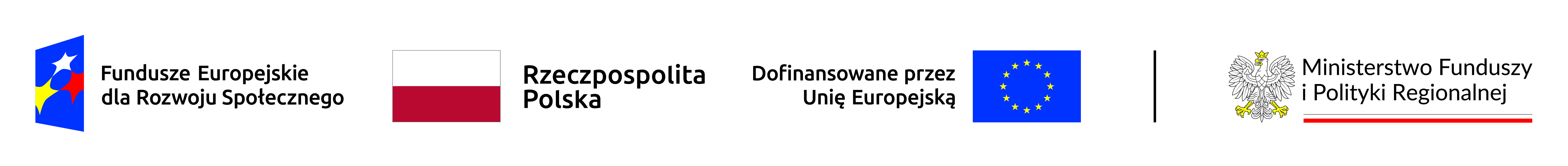 DZIĘKUJEMY ZA UWAGĘ
www.gov.pl/web/fundusze-regiony
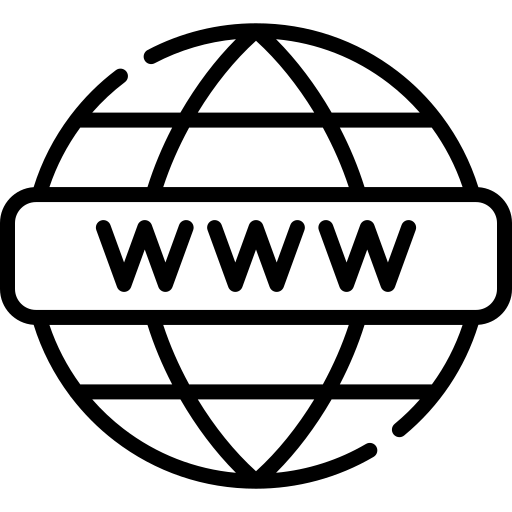 @MFIPR_GOV_PL
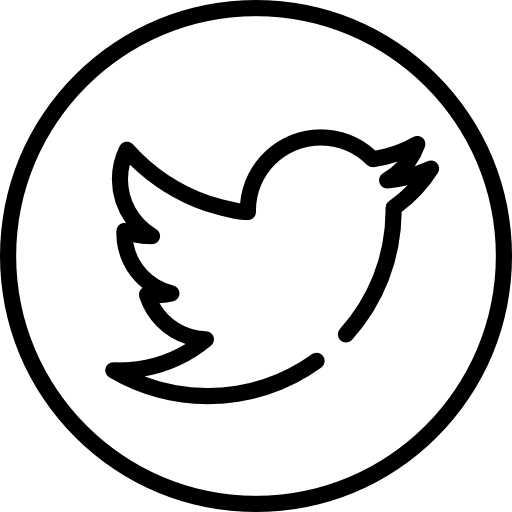 @MinisterstwoFunduszyiPolitykiRegionalnej
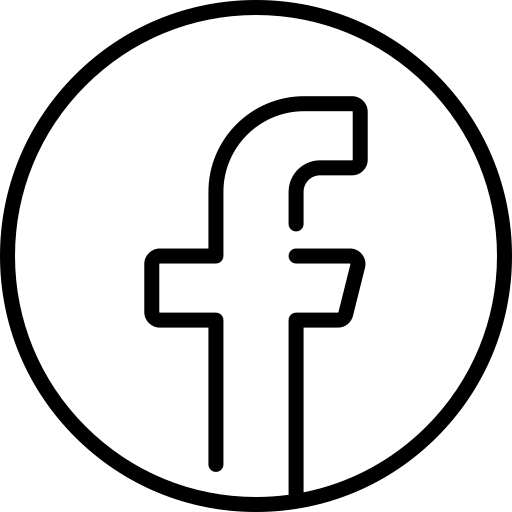 #wspolna2przez4
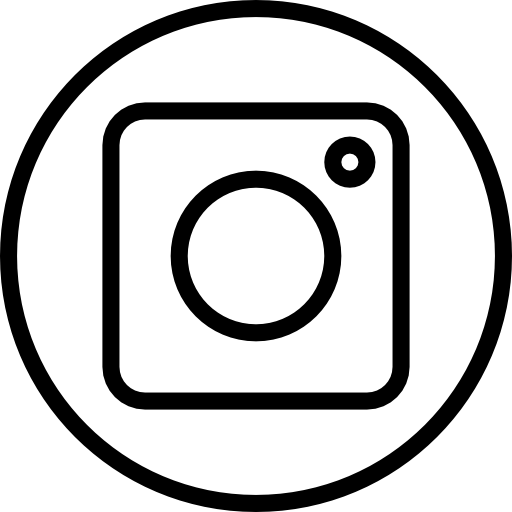